How GeoPose Aligns with Web Map Use Cases and Requirements
Christine Perey (PEREY Research & Consulting) and Josh Lieberman (OGC)


September 29, 2020
Copyright © 2020 Open Geospatial Consortium
Agenda
2
What is GeoPose?
Pose: (Cartesian) Frame relative position + orientation (6DOF)
GeoPose: Pose with (ultimate) geocentric frame of reference
Frame graph: collection of frames of reference connected by poses into a graph.
Fundamentally 3D but relevant to placing objects (real, virtual, symbolic) into 2D projections such as maps
Frames can be fixed to feature orientations, to feature perspectives, or to observer viewpoints
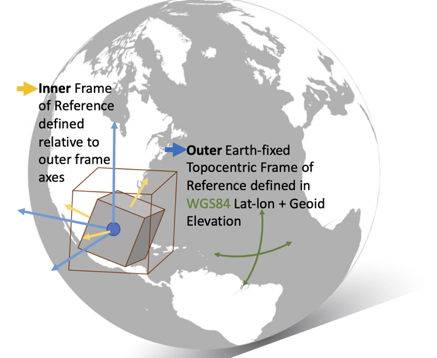 Copyright © 2020 Open Geospatial Consortium
3D Requirements and Use Cases
GeoPose and the capabilities that can use it are fundamentally 3D
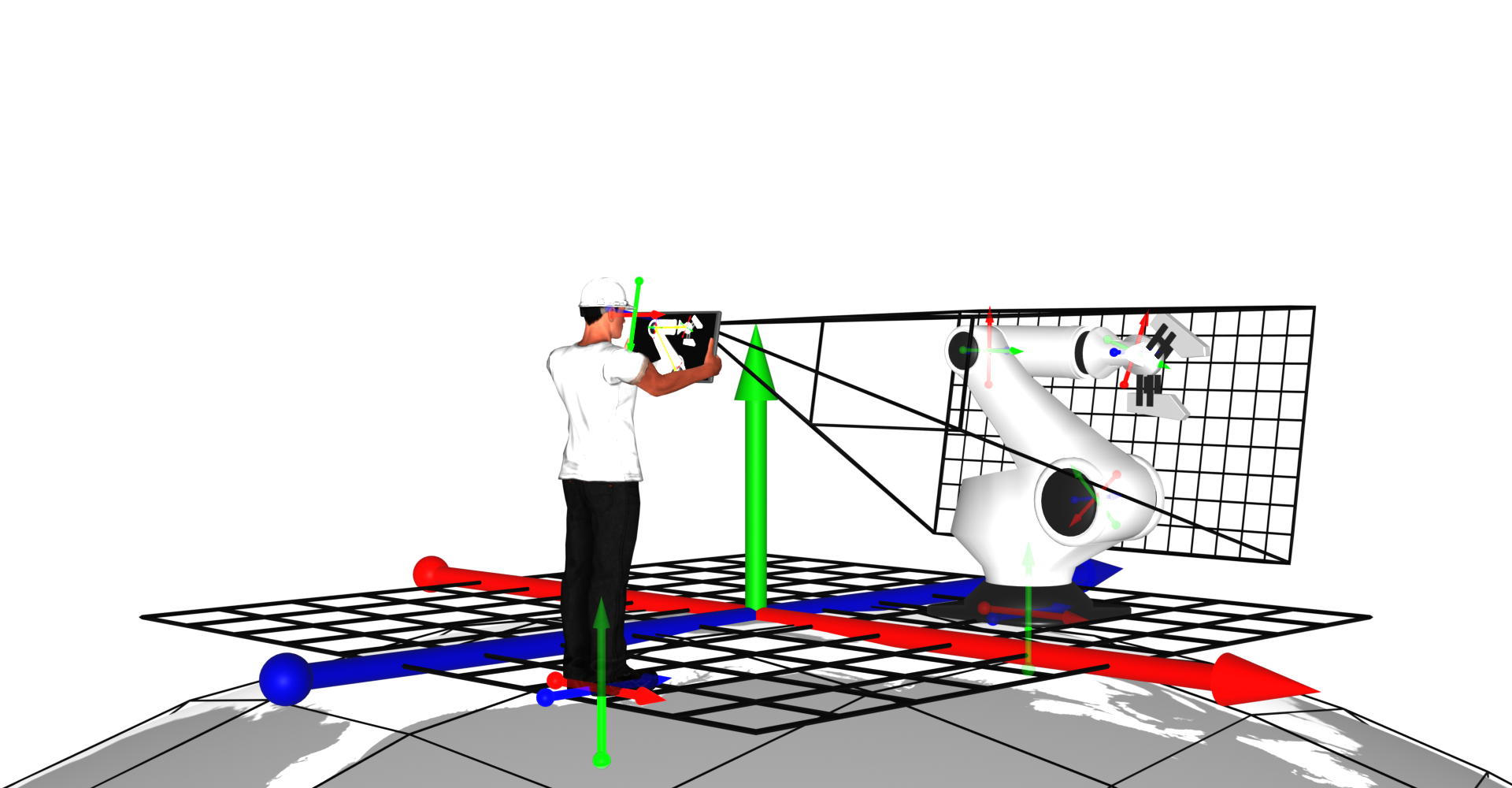 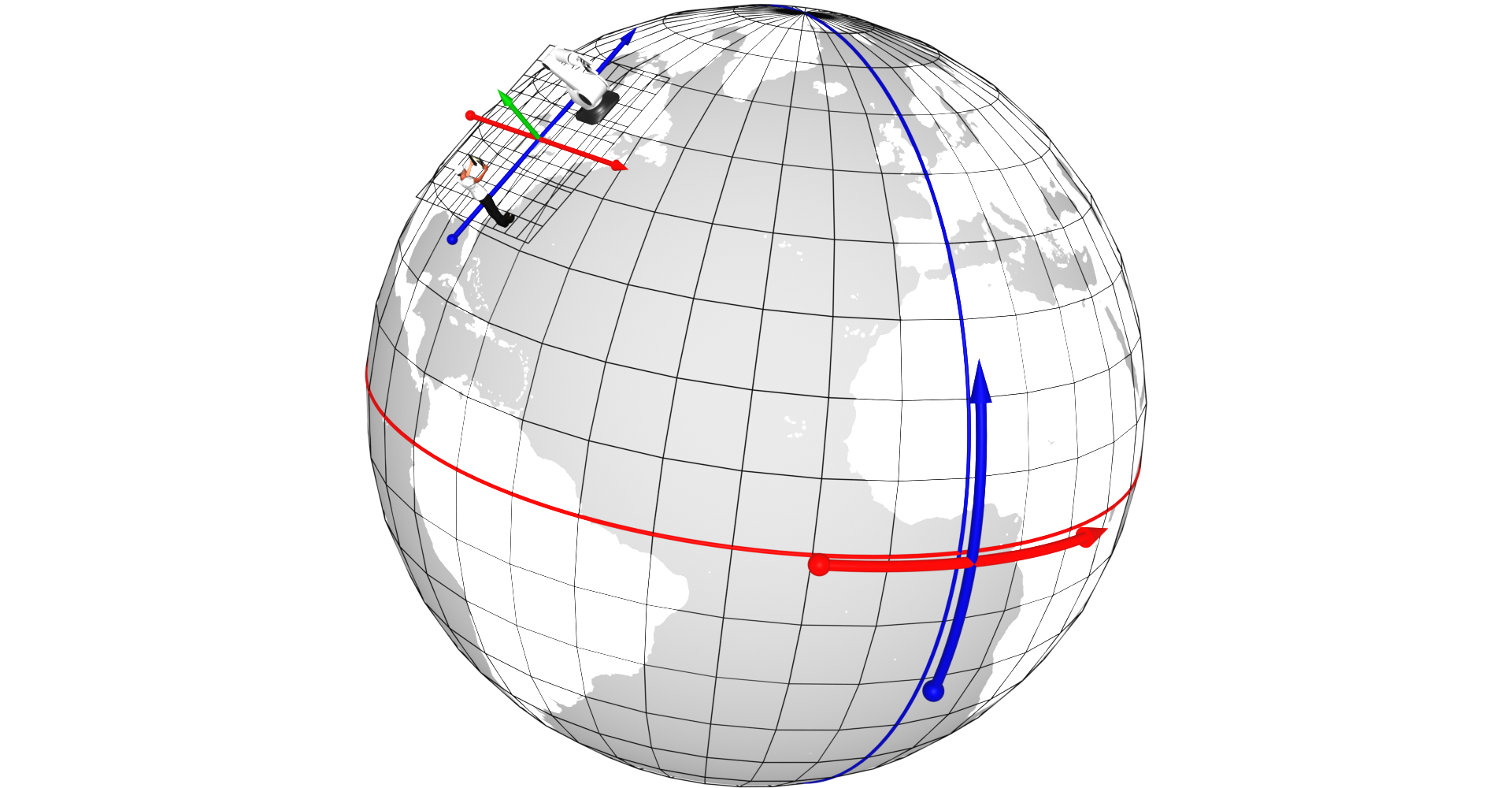 Web Map Target Actors
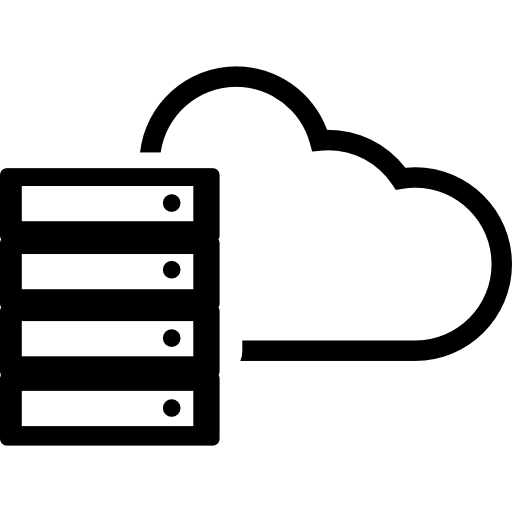 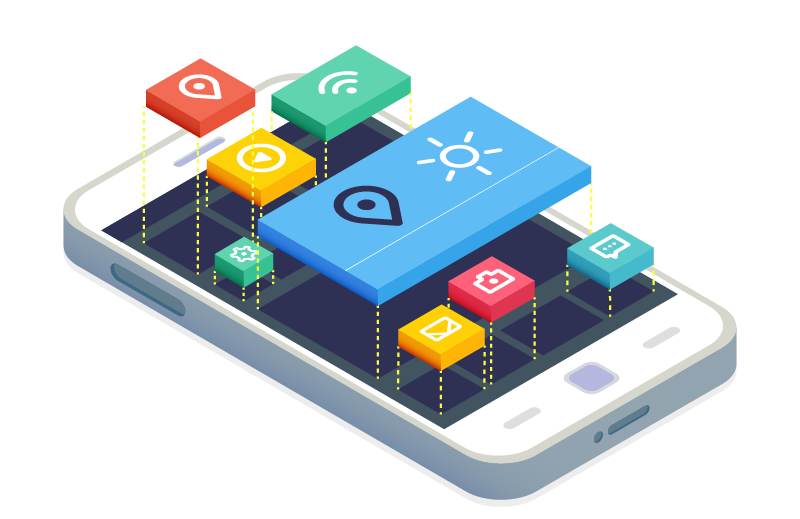 Publish
Web Site Visitors
Content Authors
Application Developers
https://maps4html.org/HTML-Map-Element-UseCases-Requirements/
Content Author Use Cases
GeoPose-Assisted Creator Paradigm
Position content in a map
Position a map according to user viewpoint
Assemble a map layer from diverse features
Insert and/or track animated or moving objects in a map
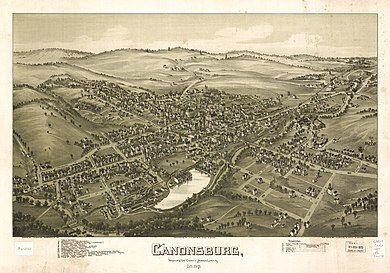 Web Site Visitor Use Cases
GeoPose-Assisted Viewer Paradigm
Orient & scale map to my viewpoint
Retrieve & view detailed objects for points of interest
Filter content by 6DoF positioning
Save objects offline with 6DoF positioning
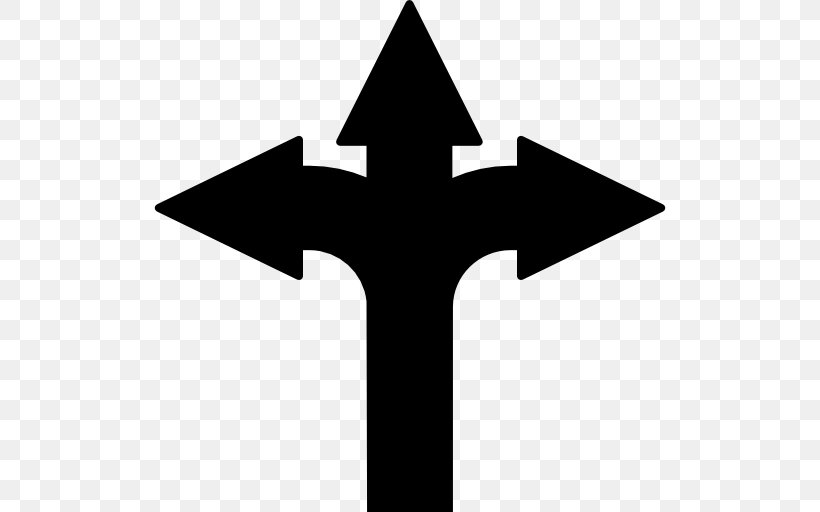 Application Developer Use Cases
GeoPose-Assisted Developer Paradigm
Leverage user GeoPose for map plane and extent positioning
GeoPose sequences for animation of map positioning
Generate new features from data including GeoPoses
Drag and drop GeoPosed features 
New: drag and drop GeoPoses to reposition / animate map features.
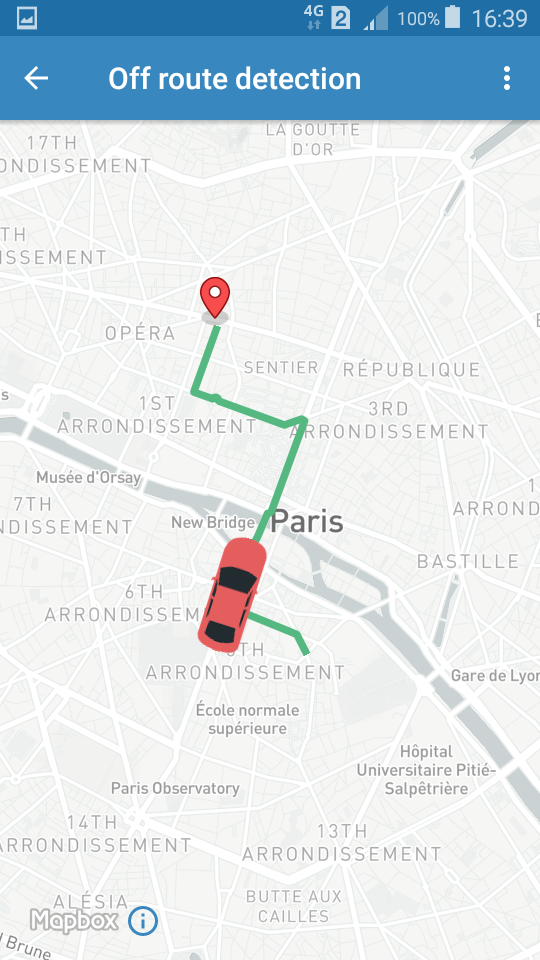 Functional Requirements
Rendering Base Layers
Vector Features and Overlays
Interpreting Locations and Map Positions
User Navigation
Rendering Base Layers
Vector Features and Overlays
Interpreting Locations and Map Positions
User Navigation
Summary
GeoPose can address and extend many Web Map use cases and requirements
GeoPose can also support new Web Map use cases
Maps can leverage GeoPose to position, orient, and scale maps to user viewpoints
Content Authors can publish sets and layers of objects with 6DoF symbol orientation defined by GeoPoses
Visitors with devices that meet requirements can experience maps and objects corresponding to their viewpoints, optionally in 3D
Developers can 
Create animations with GeoPose sequences of map viewpoints or mapped object positions.
Implement drag and drop of GeoPosed data to add oriented objects to a map view or re-orient objects already within the view
Copyright © 2020 Open Geospatial Consortium
Questions?
18
Copyright © 2020 Open Geospatial Consortium